Application
Software

_____________ software are designed to allow users to complete specific tasks. 

_____________ software are normally involved in the running  of the computer.
System
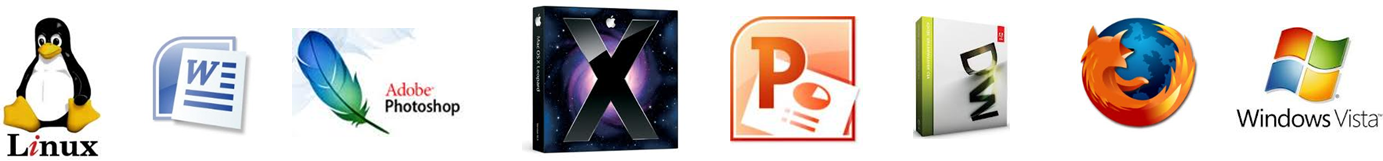 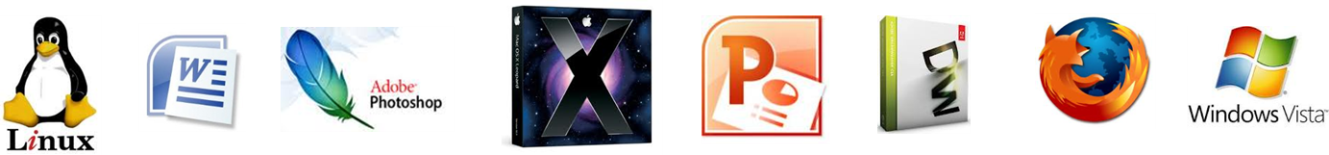 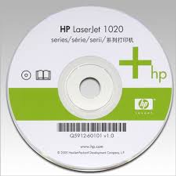 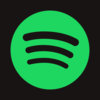 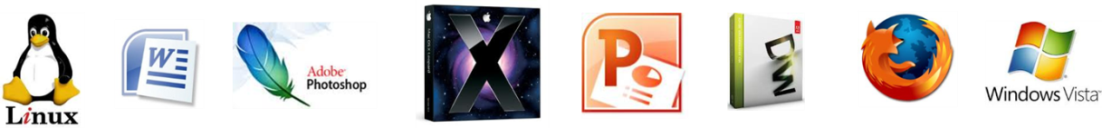 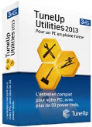 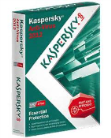 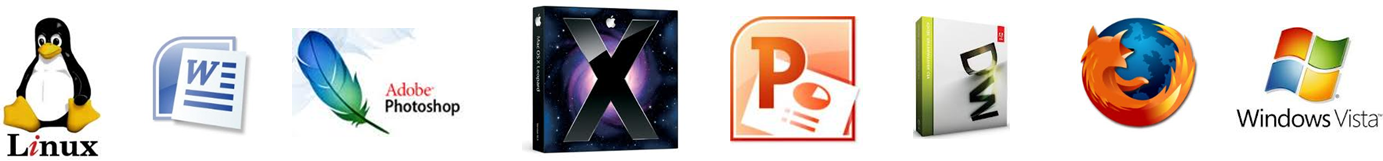 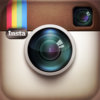 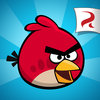 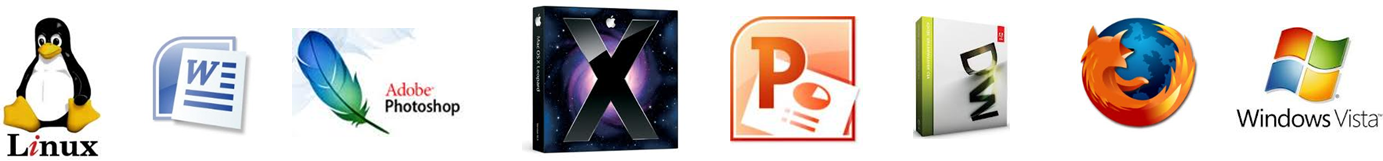 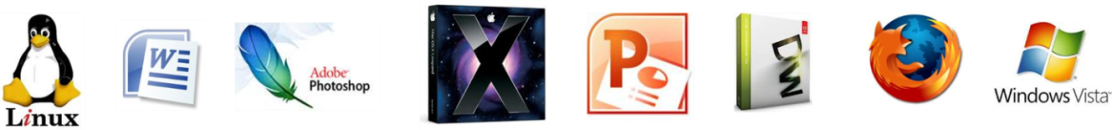 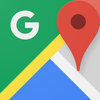 Place image of appropriate software into relevant category.
Down

Manage System Operations
Holds data records
Translate a program
Takes sensor readings
Maintain computer security and performance.
Across

Edit and manipulate text documents
Edit images
Allow hardware devices to run
Edit video clips
Combines programming object 
Carry our calculations
Activates an output
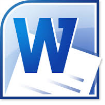 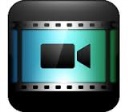 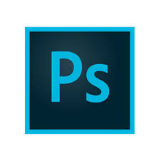 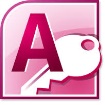 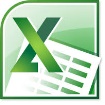 Place image of appropriate software next to each title.
Match the appropriate image and definition next to each system Software.
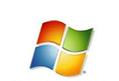 Manages computers functions including hardware devices (input/output).  Also provides users with a GUI interface.
Operating System
Combines object files produced by a complier into a
a single program.
Device Drivers
Translates a program written in a specific language which can be understood by the computer.
Utilities
Allows hardware devices to run on the computer including printers, sound, graphics and network cards.
Linkers
Help to manage and maintain computer resources and performance by running specific tasks.
Compiler
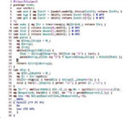 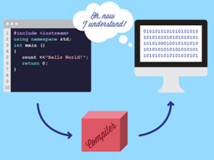 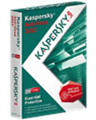 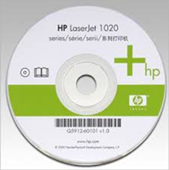